CAEP
Data Submission Guidelines for Quarter 4 –End of Year, July 1, 2018 – June 30, 2019
	Due August 1, 2019
Due Dates
Each quarter’s data is submitted from July 1 to the end of the year
August 1 (end of year – June 30)
Fourth Quarter –End of Year Data, TOPSpro® Enterprise Due
Fourth Quarter –End of Year CAEP Data Integrity Report (e-mail, fax, or mail hard copy to CASAS)
Preparing your TOPSpro (TE) Data
Each Agency needs to enter every student enrolled in, or received services from, an CAEP-funded program.  Each student needs:
An Entry Record
A Pre-Test (ESL, ABE and ASE)
A Post-test (if enough class hours) (ESL, ABE and ASE)
An Update Record (if student has left the program or if learning outcomes have been made)
Attendance hours
Entry Record
Students enrolled in one of the 7 CAEP Program Areas
Students who received services but did not enroll in a class
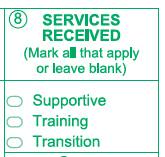 Student Name and Address
Demographics
Labor Force Status
Barriers to Employment
Date of Entry into Class and Programs 
Special Programs, if any
Student Name and Address
Demographics
Labor Force Status
Barriers to Employment
Date Services Received
Services Received (Update Record side)
Pre- and Post tests
Pre and Post-tests are required for all ABE, ASE and ESL programs.

Assessments approved by the NRS for CAEP
CASAS
Other approved tests can be found on the CAEP website
Update Record
Date of Update (there can be more than one in a year)
Class ID
Instructional Program
Services received (whether enrolled in classes or not)
Learner Results

Update Record must be completed if student has left your program.
Attendance Hours
Include all attendance hours from July 1 to the end of the year
If using a 3rd party attendance system, 
export your files from your attendance system as csv files
save the files onto your desktop
in TE, use the Import Wizard under Tools to move your data.
Improved Literacy Skills – HS Diploma
Progress towards Diploma 
Participants who improved from ASE low to ASE high on the NRS-approved assessment– or, who completed enough high school credits to advance from ASE Low (9th/10th grade) to ASE High (11th/12th grade) levels.
Instructional Program = HS Diploma
Instructional Level = ASE Low or ASE High – either through pretest or self-report (Entry Record field 18)
If ASE Low – learner achieves outcome by marking self-report ASE High, or earn HS diploma
If ASE High – learner achieves outcome by marking earn HS diploma
Importing Data from a 3rd party system.
Export files from your data system in a csv format.
In TE, go to Tools > Third Party Import Wizard and follow the directions for the “WIOA Import Formats.” 
Remember, importing any records can create new records in TOPSpro Enterprise as well as update existing records.
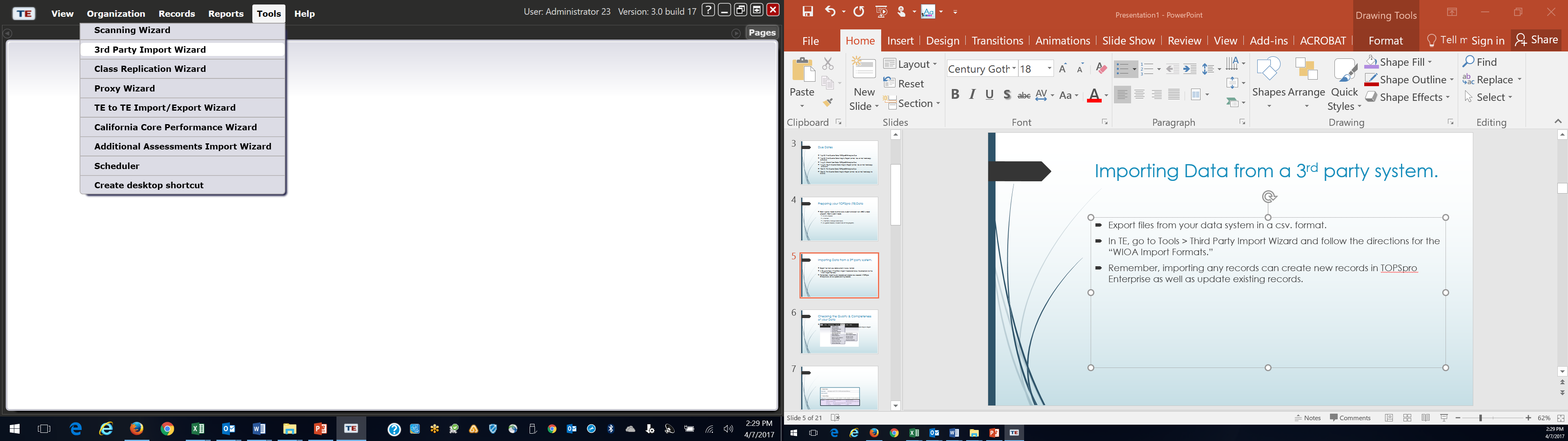 Not using an attendance system?
You can add attendance hours directly into TE
Use the “Add Update Record” button
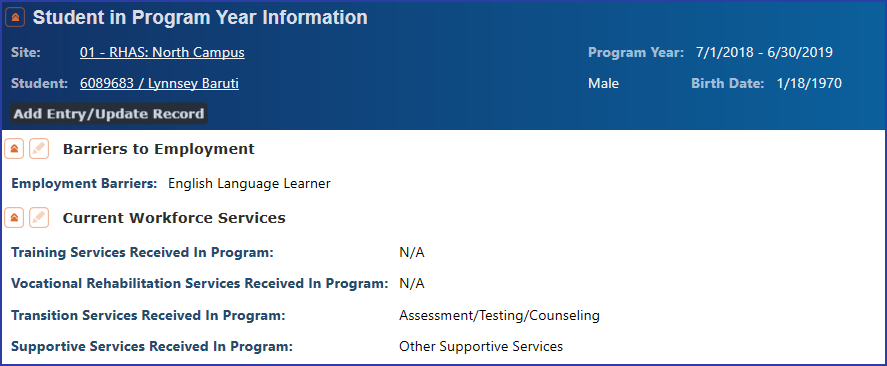 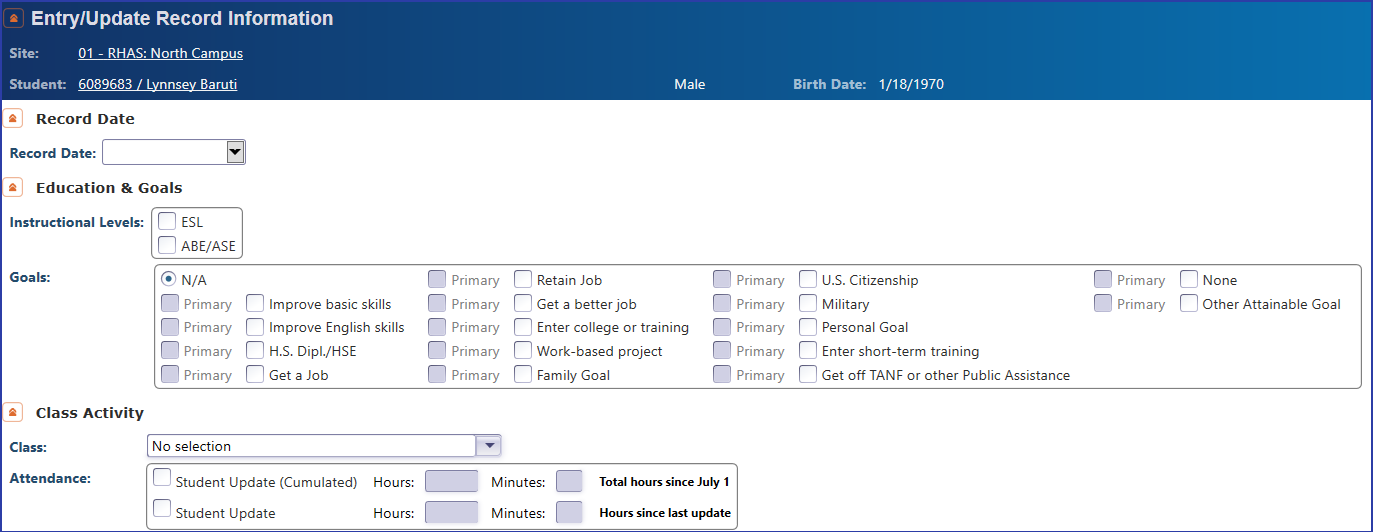 Or take Daily Attendance in TE
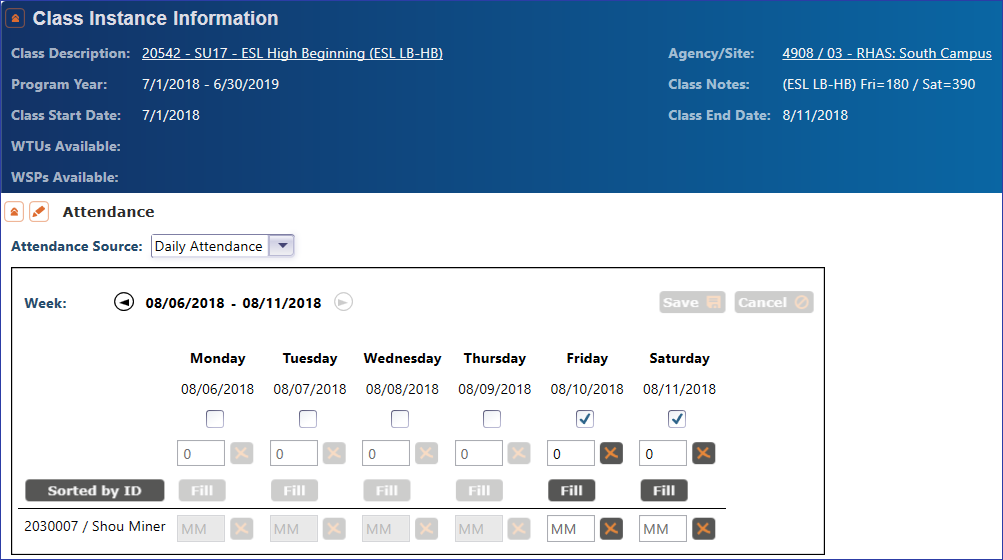 Checking the Quality & Completeness of your Data
Run the Data Integrity Report (DIR)
In TOPSPro Enterprise, go to Reports > State Reports> California> CAEP Data Integrity
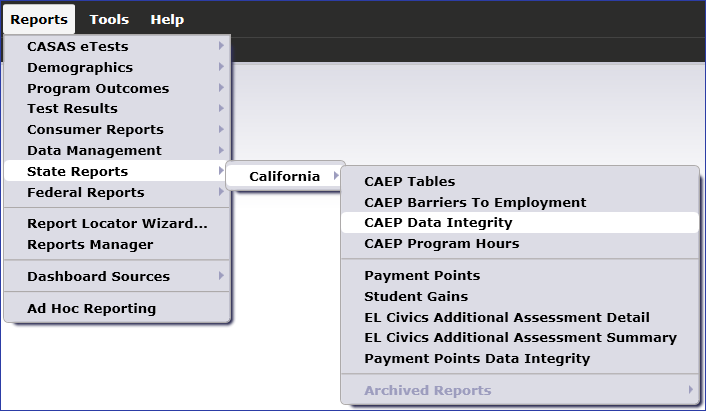 DIR, cont.
In the report set-up window, under Common Filters, make sure to mark the Program Year 7/1/2018 – 6/30/2019, the year you are reporting for. 
Your CAEP programs are marked by default (automatically) and click Generate.
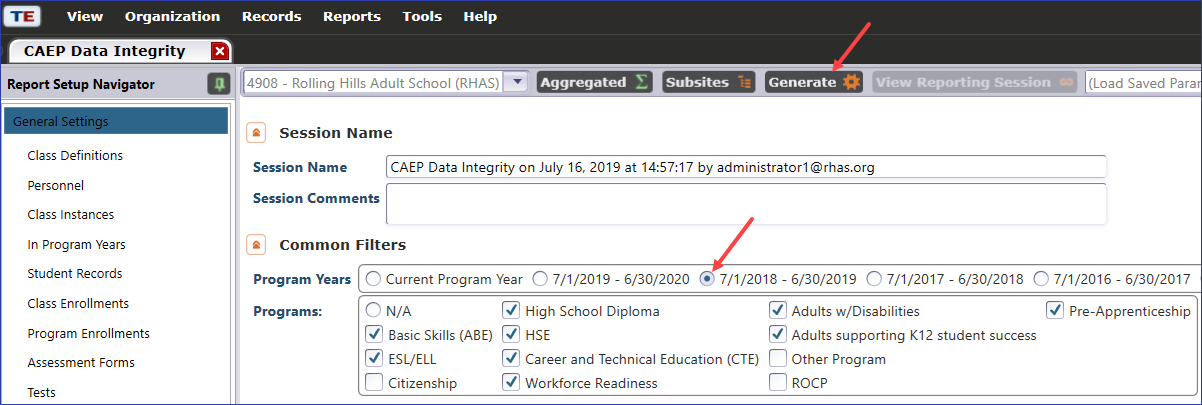 Summary Information
Total Students enrolled or have received Services
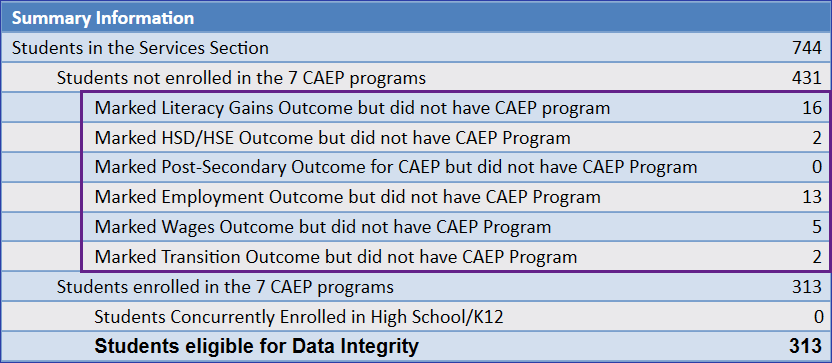 Students who received services but did not enroll in a class.
Students who achieved outcomes but are not enrolled in a CAEP program
Enroll these students in a CAEP program in order to claim the outcome!
CAEP Data Integrity Report
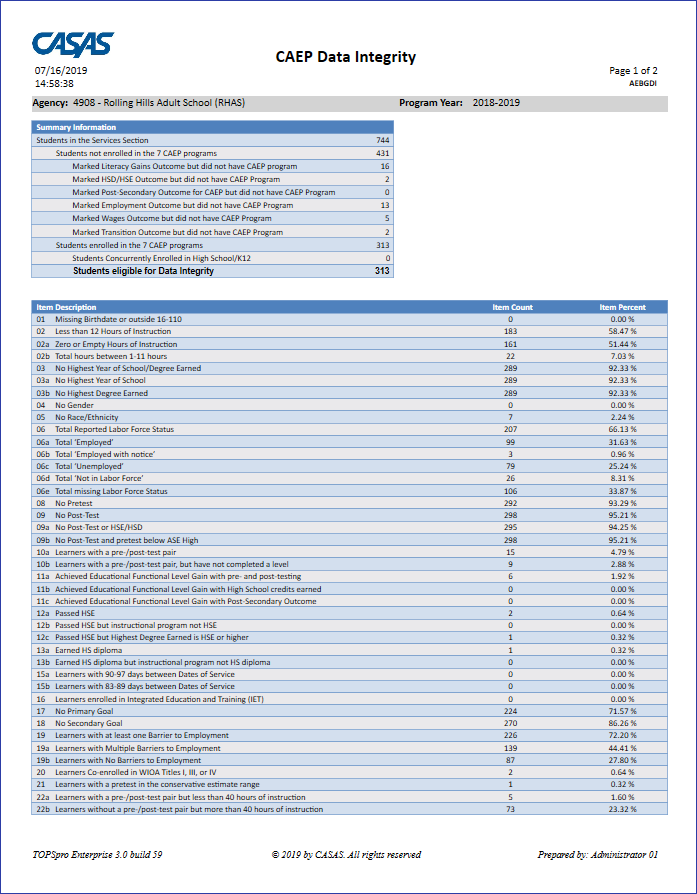 Items 1 – 9 are required elements, that if missing, could affect your outcomes.
Items 10-27b reflect totals in your database, including items that may be missing key information.
Right-click on the item number to get to the student records to add or edit information.
What’s next?
Your agency’s data is in TOPSPro
 You’ve added any missing data or corrected items in your data based on your CAEP DIR report.

Now, generate a new CAEP DIR for the 2018-19 Program Year.
Export it as a pdf.
Attach it to an email and send to caep@casas.org and your designated consortium data manager.

That’s it!
For more information
For technical assistance:
	call CASAS at 1-800-255-1036, Option 2
	email at techsupport@casas.org

Thank you for attending!